ФЕДЕРАЛЬНАЯ НАЛОГОВАЯ СЛУЖБА
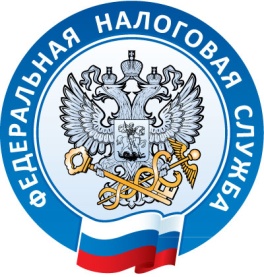 I полугодие 2019 года
Итоги деятельности ФНС России
Динамика ключевых социально-экономических показателей
I полугодие 2019 года
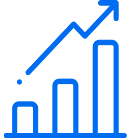 В I полугодии 2019 года отмечается низкий темп роста экономики. По предварительной оценке Росстата ВВП вырос на 0,7% (в I полугодии 2018 года – на 2,1%).
Промышленность показывает умеренный рост (+2,6%). В разрезе секторов экономики ускоренную динамику роста показывает добывающая отрасль (+4,0%, или +2,1 п.п. относительно I полугодия 2018 года). Темп роста обрабатывающего сектора замедлился до 101,9% против 104,0% в соответствующем периоде 2018 года.
Оборот розничной торговли также демонстрирует понижение темпов роста (+1,7%, или -1,2 п.п.). Дополнительным сигналом дальнейшего снижения потребления в краткосрочной перспективе служит сокращение оборота оптовой торговли (-4,6%, или -10,4 п.п.). 
Данная тенденция объясняется низкими темпами роста заработной платы относительно I полугодия 2018 года (номинальный +7,1% (или -4,1 п.п.), реальный +1,9% (или -6,8 п.п.) и одним из самых низких за последние три года снижением реальных располагаемых доходов населения (-1,3%, или -2,6 п.п.). В свою очередь, на снижение реальных располагаемых доходов влияет ускорение роста потребительских цен (ИПЦ +5,1%, или +2,8 п.п.). 
При этом налоговые поступления растут темпами, превышающими ключевые макроэкономические показатели.
+0,7%
ВВП
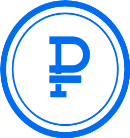 Инфляция
+5,1%
Темп роста заработной платы, 
номинальный
реальный
+7,1%
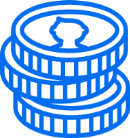 +1,9%
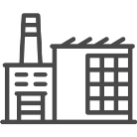 +2,6%
Индекс промышленного производства
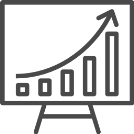 Прибыль прибыльных 
организаций
+17,6%
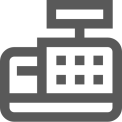 +1,7%
Оборот розничной 
торговли
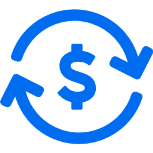 Средний курс доллара
(рублей за доллар)
65,3  +10,1%
65,8   - 4,3%
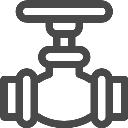 Средняя цена на нефть марки “URALS” (долларов/баррель)
2
[Speaker Notes: В 2017 году в товарной структуре ВДС значительно увеличилась доля добычи полезных ископаемых: 9,4% (в 2016 - 8,6%). 
Создает положительный импульс]
Государственные финансы
Формирование федерального бюджета 
по основным администраторам доходов
Формирование консолидированного 
бюджета Российской Федерации 
по основным администраторам доходов
Формирование консолидированного бюджета Российской Федерации и бюджетов государственных внебюджетных фондов по основным администраторам доходов
9 548
млрд. руб.
18 584
млрд. руб.
ФНС России -  6 263,2 млрд. рублей
ФНС России -  11 138,2 млрд. рублей
ФНС России -  14 441,6 млрд. рублей
ФТС России -  2 729,2 млрд. рублей
ФТС России -  2 837,3 млрд. рублей
ФТС России -  2 837,3 млрд. рублей
Другие администраторы доходов -  
555,5 млрд. рублей
Росимущество -  58,3 млрд. рублей
Минфин России -  16,7 млрд. рублей
ГВБФ -  457,6  млрд. рублей
(без СВ, администрируемых ФНС России)
Другие администраторы доходов -  
1 698,2 млрд. рублей
Другие администраторы доходов -  
847,0 млрд. рублей
3
Поступление администрируемых ФНС России доходов  в консолидированный бюджет Российской Федерации в январе-июне 2019 года (Нарастающим итогом)
+13,2%
млрд рублей
+17,4%
+20,0%
+17,5%
+8,8%
3 178
+0,6%
2 376
2 060
1 776
593
Имущественные
 налоги
Налог на прибыль
НДС
4
НДПИ
НДФЛ
Поступление администрируемых ФНС России доходов в федеральный бюджети консолидированные бюджеты субъектов Российской Федерациив январе-июне 2019 года (Нарастающим итогом)
+14,0%
ФБ
млрд рублей
+12,2%
КБС РФ
Консолидированные бюджеты субъектов РФ
Федеральный бюджет
млрд рублей
млрд рублей
3 142
1 790
+17,3%
+17,6%
НДПИ
Налог на прибыль
2 060
1 776
+ 17,5%
+8,8%
НДФЛ
НДС
593
Имущественные налоги
+0,6%
586
+ 28,0%
Налог на прибыль
- 50,7%
+ 22,7%
205
356
Акцизы
Акцизы
Х
- 175
в т.ч. на нефтяное
сырье
5
Налог на прибыль организаций
КБ РФ
млрд рублей
Рост поступлений налога на прибыль на 396 млрд рублей обеспечен за счет:
- экономических факторов, включая изменение прибыли прибыльных организаций +375 млрд рублей;
налоговое администрирование  + 21 млрд рублей
ФБ
КБС РФ
Исполнение параметров федерального бюджета 
на 2019 год по налогу на прибыль организаций
+20,0%
+28,0%
+17,6%
6
Налог на добавленную стоимость
млрд рублей
Рост поступлений на 307,1 млрд рублей обеспечен за счет:
     -  экономических факторов + 116 млрд рублей, включая
        прирост поступлений по компаниям нефтегазового сектора +102,3 млрд рублей в связи с ростом цены на нефть на внутреннем рынке;
     - законодательного фактора + 79,8 млрд рублей (повышение основной ставки НДС до 20%);
     - структурных и временных факторов + 51,2 млрд рублей, в том числе:
          - переходом ряда крупнейших налогоплательщиков на заявительный порядок возмещения НДС и фактическое возмещение в I квартале 2018 года за два налоговых периода, в I квартале 2019 года возмещение – за один налоговый период +43,7 млрд рублей
          - приростом поступлений в банковском секторе за счет получения крупных агентских вознаграждений в 4 квартале 2018 года и 1 квартале 2019 года в связи с заключением новых агентских договоров по страхованию. +7,5 млрд рублей
      - остальной прирост обеспечен за счет налогового администрирования + 60,1 млрд рублей.
Поступление НДС
Возмещение НДС
Исполнение параметров федерального бюджета на 2019 год по налогу на добавленную стоимость  на товары (работы, услуги), реализуемые на территории Российской Федерации
+17,5%
+43,0%
7
Налог на доходы физических лиц
млрд рублей
Поступления налога на доходы физических лиц в консолидированный бюджет Российской Федерации в I полугодии 2019 года составили        1 775,7 млрд рублей, что на 143,9 млрд рублей, или на 8,8% больше, чем в I  полугодии 2018 года.
Темпы роста поступлений НДФЛ за I полугодие 2019 года превышают на 1,7 п.п. темп роста среднемесячной начисленной заработной платы в номинальном выражении (107,1%).
НДФЛ
1 776
НДФЛ с доходов, источником которых является налоговый агент
1 705
8
Акцизы
Акцизов поступило 561 млрд рублей – снижение на 20,6% (на 145,1 млрд рублей). На динамику поступлений акцизов оказали влияние ряд факторов:
- изменение законодательства: поступления снизились на 111,7 млрд рублей;
изменение перечня подакцизных товаров: возмещение акциза на нефтяное сырье, направленное на переработку, составило 175,2 млрд рублей;
увеличение ставок: поступления увеличились на 63,5 млрд рублей: по акцизам на нефтепродукты - 16,5 млрд рублей, по акцизам на табачную продукцию - 47,0 млрд рублей.
- изменение объемов реализации: поступления снизились на 28,6 млрд рублей за счет снижения поступлений на 55,7 млрд рублей акцизов на табачную продукцию. В то же время поступления   акцизов на нефтепродукты выросли на 12,8 млрд рублей;   акцизов на алкогольную продукцию – на 6,3 млрд рублей; по акцизам на табак, предназначенный для потребления путем нагревания, - на 4,0 млрд рублей, по акцизам на легковые автомобили – на 2,2 млрд рублей, по акцизам на пиво – на 1,8 млрд рублей;
 - изменение макроэкономических показателей: дополнительно поступило 6,3 млрд рублей акцизов на природный газ (изменение цены), и др.
млрд рублей
КБ РФ
ФБ
КБС РФ
Исполнение параметров бюджета на 2019 год по акцизам по подакцизным товарам (продукции), производимым на территории Российской Федерации
-20,6%
-50,7%
+22,7%
9
Налог на добычу полезных ископаемых
НДПИ поступило 3 178,5 млрд рублей, что на 470,7 млрд рублей, или на 17,4% больше аналогичного периода 2018 года. 
Рост поступлений НДПИ обусловлен в основном увеличением поступлений по НДПИ на добычу нефти на 368,1 млрд рублей в результате:
	- изменения законодательства и введения в соответствии с Федеральным законом от 03 августа 2018 года № 301-ФЗ «О внесении изменений в отдельные законодательные акты Российской Федерации» повышающих коэффициентов, увеличивающих ставку НДПИ в виде нефти в I полугодии в среднем на 1 415,5 рублей за 1 тыс. тонн [дополнительно поступило – 278,6 млрд. рублей, или + 12,1 п.п.].
	- роста курса доллара США в декабре 2018 – мае 2019 на 12,3% (с 58,7 до 65,9 рублей за долл. США), при одновременном снижении цены на нефть марки «Urals» в декабре 2018 – мае 2019 на 3,3% (с 67,2 до 65,0 долл./за барр.) [дополнительно поступит – 95,7 млрд. рублей, или + 4,2 п.п.].
По налогу на добычу газа горючего природного также наблюдается рост (на 71,4 млрд рублей), обусловленный в основном увеличением цены реализации газа за пределы СНГ на 24,6% (с 203,6 до 253,6 долл./тыс. куб. м.) при одновременном росте курса доллара США в декабре 2018 – мае 2019 на 12,3% (с 58,7 до 65,9 рублей за долл. США) [дополнительно поступит – 65,3 млрд рублей, или + 23,0 п.п.]
млрд рублей
КБ РФ
+ 17,4%
Исполнение параметров федерального бюджета на 2019 год по налогу на добычу полезных ископаемых
нефть в ФБ
+ 16,0%
газ горючий природный в ФБ
+ 25,2%
газовый конденсат в ФБ
+ 29,3%
10
Имущественные налоги
млрд. рублей
Налог на имущество организаций
Поступления имущественных налогов в консолидированный бюджет Российской Федерации в  I полугодии 2019 года составили 592,7 млрд. рублей, что на 3,3 млрд. рублей, или на 0,6% больше, чем в I полугодии 2018 года.
Снижение поступлений по налогу на имущество организаций на 0,5% (2,1 млрд руб.) связано с исключением из объектов налогообложения движимого имущества организаций (Федеральный закон от 03.08.2018 N 302-ФЗ). 
	Основные факторы роста поступлений транспортного налога на 9,4% (3,6 млрд руб.) связаны с отменой налоговой льготы в отношении транспортных средств, максимальной массой свыше 12 тонн (Федеральный закон от 03.07.2016 № 249-ФЗ), увеличением в 29 субъектах Российской Федерации размера налоговых ставок, вовлечением в налоговый оборот новых объектов и результатами работы по взысканию задолженности.
	Основные факторы роста поступлений налога на имущество физлиц на 25,8% (1,8 млрд руб.) связаны с ростом в сопоставимый период коэффициентов, применяемых при расчете налога исходя из кадастровой стоимости (п. 8 ст. 408 НК РФ), вовлечением в налоговый оборот более 1,6 млн. объектов и, как следствие, ростом совокупного объема налоговых начислений (на 21% к 2017 году), результативной работой по взысканию налоговой задолженности.
− 0,5 %
Земельный налог
Транспортный налог
+ 9,4 %
Имущественные налоги
- с физических лиц
+ 0,6 %
+ 10,6 %
- с организаций
+ 8,0 %
Налог на имущество физических лиц
+ 25,8 %
0,0 %
11
Утилизационный сбор
млрд рублей
Утилизационный сбор, всего
Рост поступлений утилизационного сбора в I полугодии 2019 года на 33,1 млрд рублей обусловлен  индексацией ставок, применяемых к колесным и самоходным транспортным средствам в среднем на 15%.
Одновременно с этим, рост объема поступлений обеспечен увеличением объёмов производства колесных транспортных средств в IV квартале 2018 года (переходящие платежи) и I квартале 2019 года на 8%, а также объемов производства самоходных транспортных средств - на 30%.
+48,4%
Утилизационный сбор за колесные  транспортные средства и прицепы к ним
+32,0%
Утилизационный сбор за самоходные  машины и прицепы к ним
в 1,7 раза
Исполнение параметров федерального бюджета 
на 2019 год по утилизационному сбору
12
Налоги, уплачиваемые в связи с применением специальных налоговых режимов*
Поступления налогов, уплачиваемых в связи с применением специальных налоговых режимов, в консолидированные бюджеты субъектов Российской Федерации в I полугодии 2019 года составили 307,2 млрд рублей, что на 15,0%, или на 40,0 млрд рублей больше, чем в I полугодии 2018 года (в основном за счет роста налоговой базы по УСН, а также за счет роста количества плательщиков, работающих на патентной системе налогообложения). При этом в местные бюджеты поступило 97,8 млрд рублей, что на 11,0 млрд рублей, или на 12,7% больше чем в I полугодии 2018 года. 
С 1 января 2019 года в соответствии с Федеральным законом от 27.11.2018 № 422-ФЗ начался эксперимент по введению специального налогового режима «Налог на профессиональный доход», который реализуется пока в 4 регионах: в Москве, в Московской и Калужской областях, а также в Республике Татарстан.
В I полугодии 2019 года  в качестве налогоплательщиков налога на профессиональный доход зарегистрировались более 123,7 тыс. человек, суммарный оборот по которым составил 10 млрд рублей.
Сумма уплаченного налога этой категорией налогоплательщиков составила 197,9 млн рублей.
Динамика поступления налогов, уплачиваемых в связи с применением специальных налоговых режимов 
в I полугодии 2019 года
млрд. рублей
Всего
+ 15,0%
УСН
+ 17,8%
ЕНВД
- 5,9%
ЕСХН
Патент
Численность плательщиков налогов, уплачиваемых в связи с применением спецрежимов, по видам налогов в 2018 году
тыс. 
плательщиков
+ 1,4%
+13,2%
-3,6%
13
* - за исключением СРП
Страховые взносы на обязательное социальное страхование
млрд рублей
Страховые взносы на ОСС
Поступления страховых взносов на обязательное социальное страхование (ОСС), администрируемых ФНС России, в I полугодии 2019 года составили 3 303,4 млрд рублей, что на 9,4%, или на 285,1 млрд рублей больше аналогичного периода 2018 года.
Темпы роста поступлений страховых взносов, администрируемых ФНС России, в государственные внебюджетные фонды Российской Федерации в I полугодии 2019 года превышают темпы роста заработной платы (107,1%) на 2,3 п.п., в том числе темпы роста поступлений в ПФР – на 1,8 п.п.
Таким образом, за счет превышения динамики поступлений над заработной платой дополнительно поступило по всем фондам порядка 70,8 млрд рублей.
+ 9,4%
ПФР
+ 8,9%
ФОМС
ФСС
14
контрольная работа
Количество выездных 
налоговых проверок
4,9 тыс.
проверок

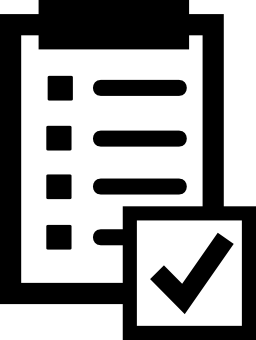 -35,1%
Поступило по результатам
контрольной и 
аналитической работы
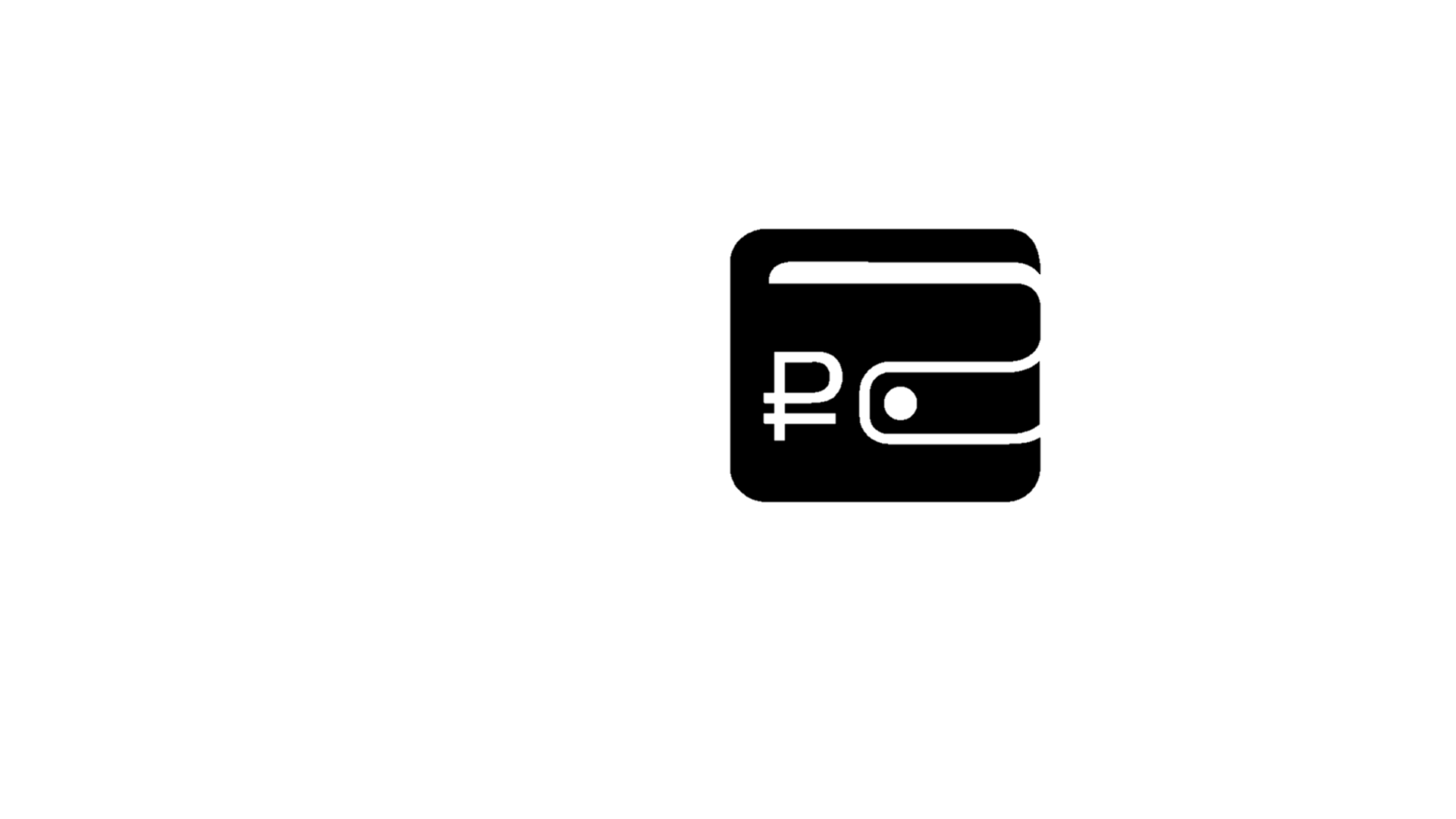 
159  млрд руб.
+14,7%

в т.ч. по результатам 
аналитической работы

61,6 млрд руб.
в 2 раза
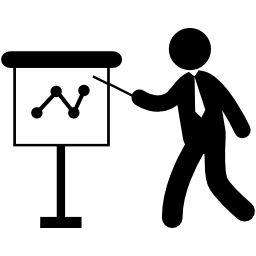 Эффективность одной 
выездной налоговой проверки
+5,8%
22,7 млн руб.
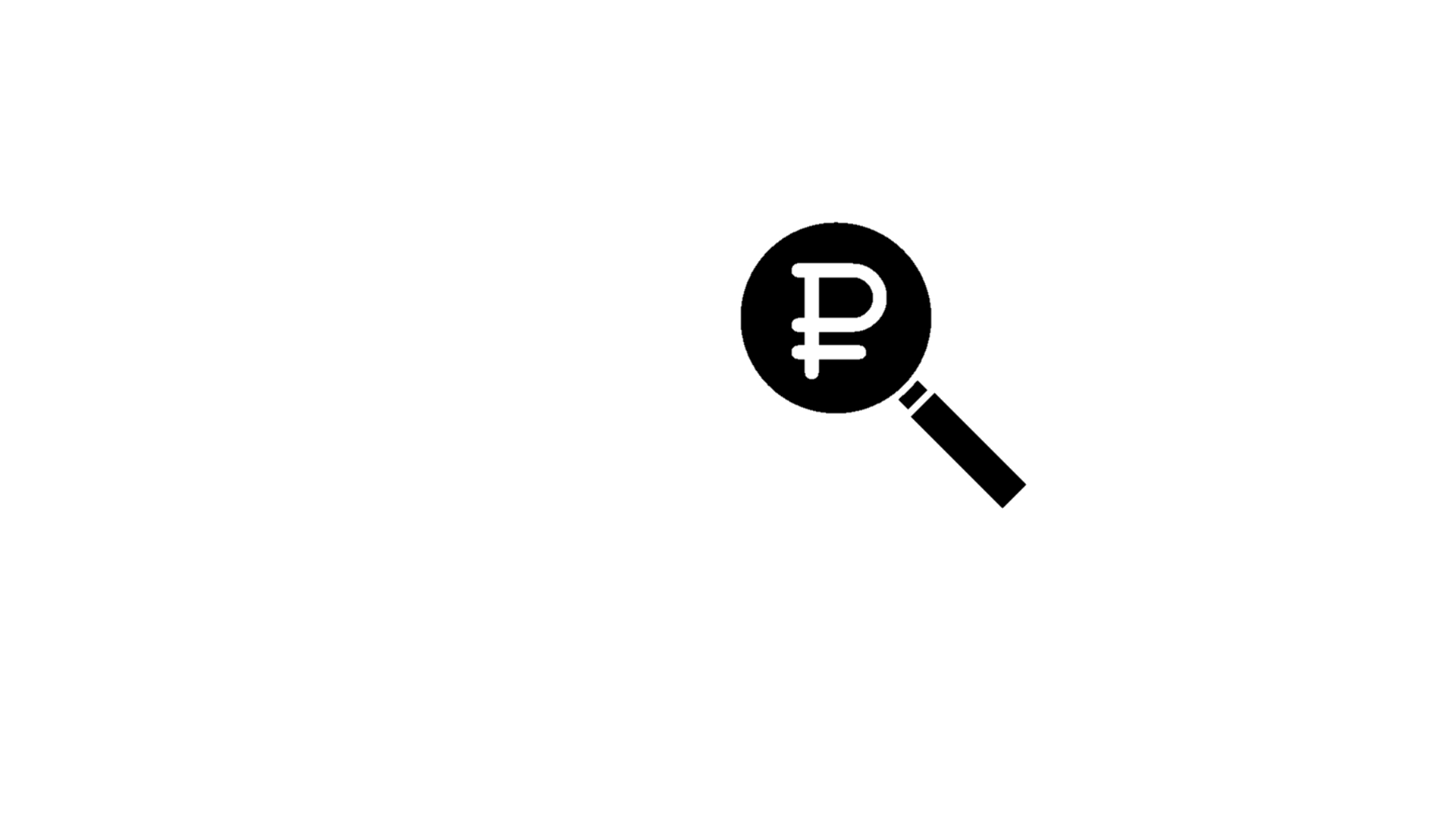 Развитие и совершенствование механизмов налогового контроля направлено на повышение качества и эффективности выявления сокрытой налоговой базы и недостоверной информации при расчете налогов, сборов и страховых взносов при неукоснительном соблюдении законных прав и интересов налогоплательщиков и плательщиков страховых взносов.
Применение риск-ориентированного подхода позволяет, минимизируя административную нагрузку на бизнес сообщество, обеспечить оперативное установление и устранение налоговых правонарушений, а также их профилактику и предупреждение.
Всего в I полугодии 2019 проведено на 35,1% меньше выездных налоговых проверок, чем в аналогичном периоде 2018 года. Эффективность одной выездной налоговой проверки возросла и составила 22,7 млн руб. (в I полугодии 2018 – 21,5 млн. руб.). 
По результатам проведенных выездных налоговых проверок в бюджет дополнительно поступило 86,4 млрд руб.
Последовательная реализация стратегии приоритетного применения аналитической составляющей контрольной работы посредством использования современных автоматизированных аналитических инструментов приносит ощутимые результаты, в том числе в стабильном росте поступлений по контрольно-аналитической работе, величина которых в I полугодии 2019 года составила 159 млрд руб., что на 20,4 млрд руб. больше, чем в аналогичном периоде 2018 года.
Мотивирование налогоплательщиков к добровольному исполнению своих действительных налоговых обязательств является основным акцентом при осуществлении налогового контроля.
По результатам аналитической работы посредством добровольной уплаты дополнительно поступило 61,6 млрд руб., что составляет 39% в общем объеме поступлений в бюджет по результатам контрольно-аналитической работы.
15
Камеральный контроль


Поступило по результатам 
камеральных проверок
Доначислено по результатам
камеральных  проверок
- 38,5%
- 54,8%
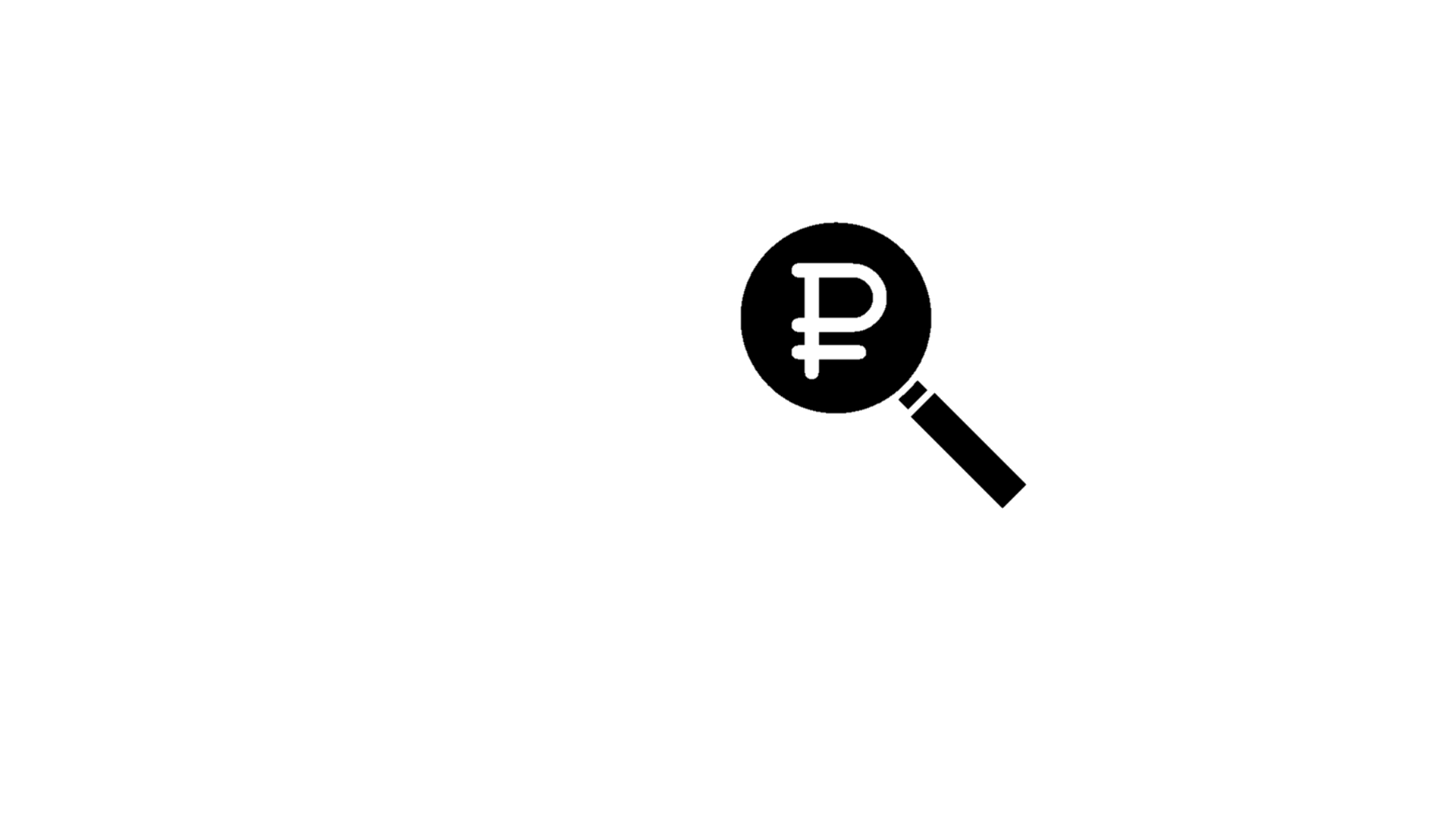 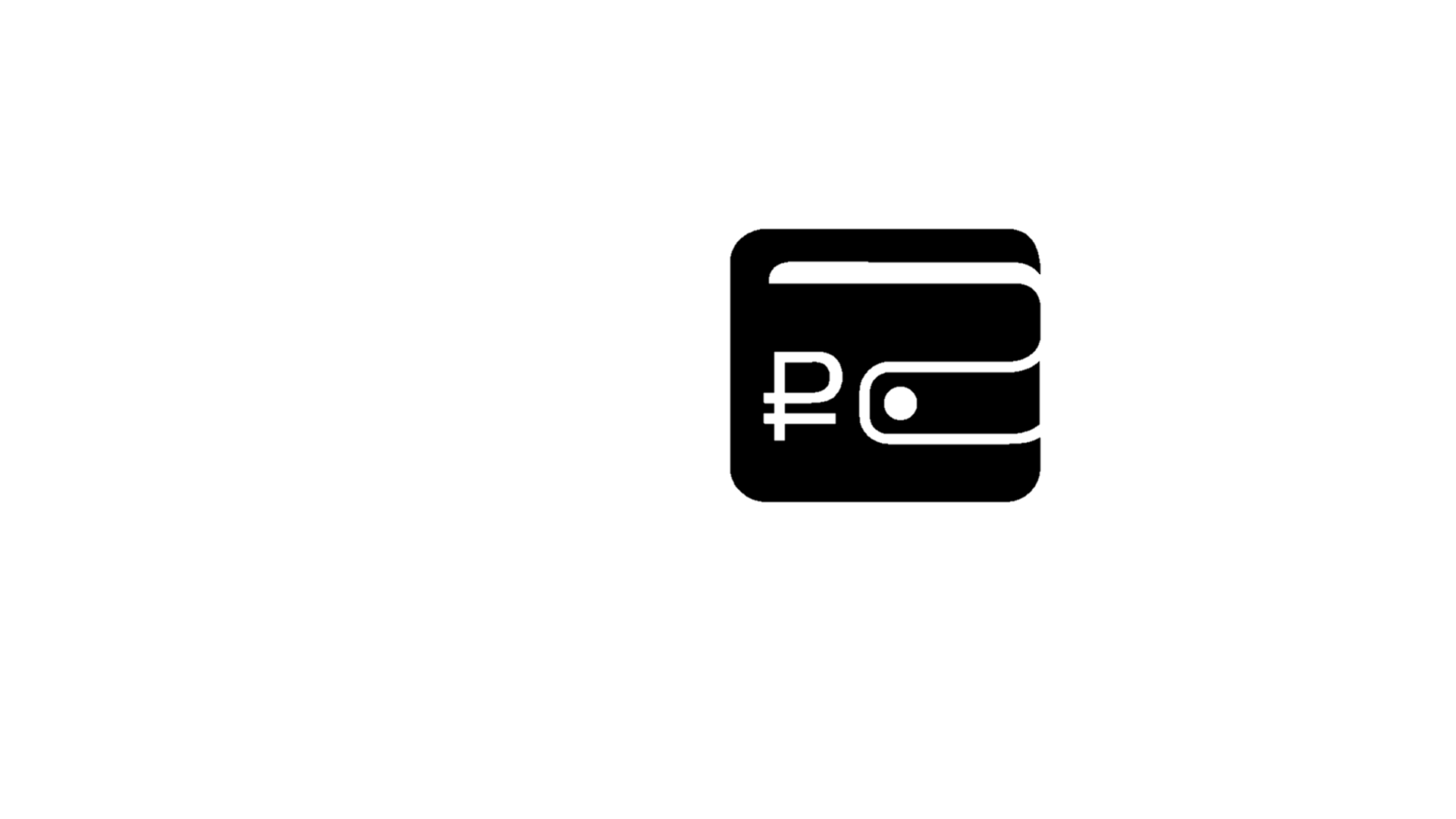 
18,2 млрд рублей
- 58,4%
10,6 млрд рублей
Суммы возмещения НДС, 
восстановленные вышестоящими 
налоговыми органами и арбитражными 
судами после признания их необоснованными 
налоговыми органами
Суммы увеличенных налоговых 
обязательств по уточненным 
налоговым декларациям
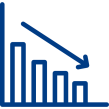 
в 1,7 раза
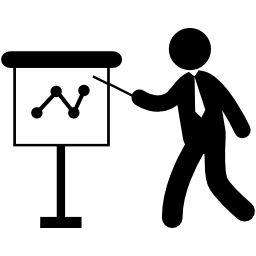 34,0 млрд рублей
0,9 млрд рублей
Внедрение ФНС России риск - ориентированного подхода к проведению проверок, усиление аналитической составляющей в контрольной работе, а также применение новейших автоматизированных аналитических инструментов, позволили значительно повысить дисциплинированность налогоплательщиков, сделать основной упор не на наказание, а на побуждение к добровольному уточнению и исполнению своих налоговых обязательств. 
Так, показатель сумм увеличенных налоговых обязательств по уточненным налоговым декларациям, представленным налогоплательщиками в связи с самостоятельной оценкой рисков согласно критериям, разработанным ФНС России, за II квартал 2019 года по сравнению со II кварталом 2018 года увеличился в 1,7 раза, или на 13,6 млрд рублей и составил 34,0 млрд рублей.
16
Налоговый контроль цен
Количество проверок полноты исчисления и уплаты налогов 
в связи с совершением сделок между взаимозависимыми лицами
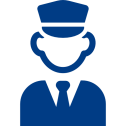 Количество уведомлений 
о контролируемых сделках
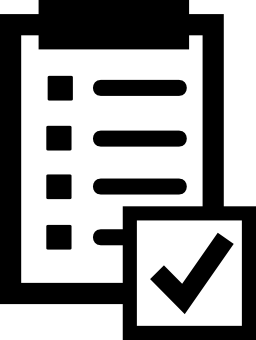 15 718 ед.
40 ед.
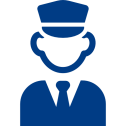 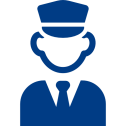 Количество 
контролируемых сделок
31 ед.
Вынесено решений
181,2 млн. ед.
Сумма 
контролируемых сделок
Суммы  доначислений налога на прибыль организаций
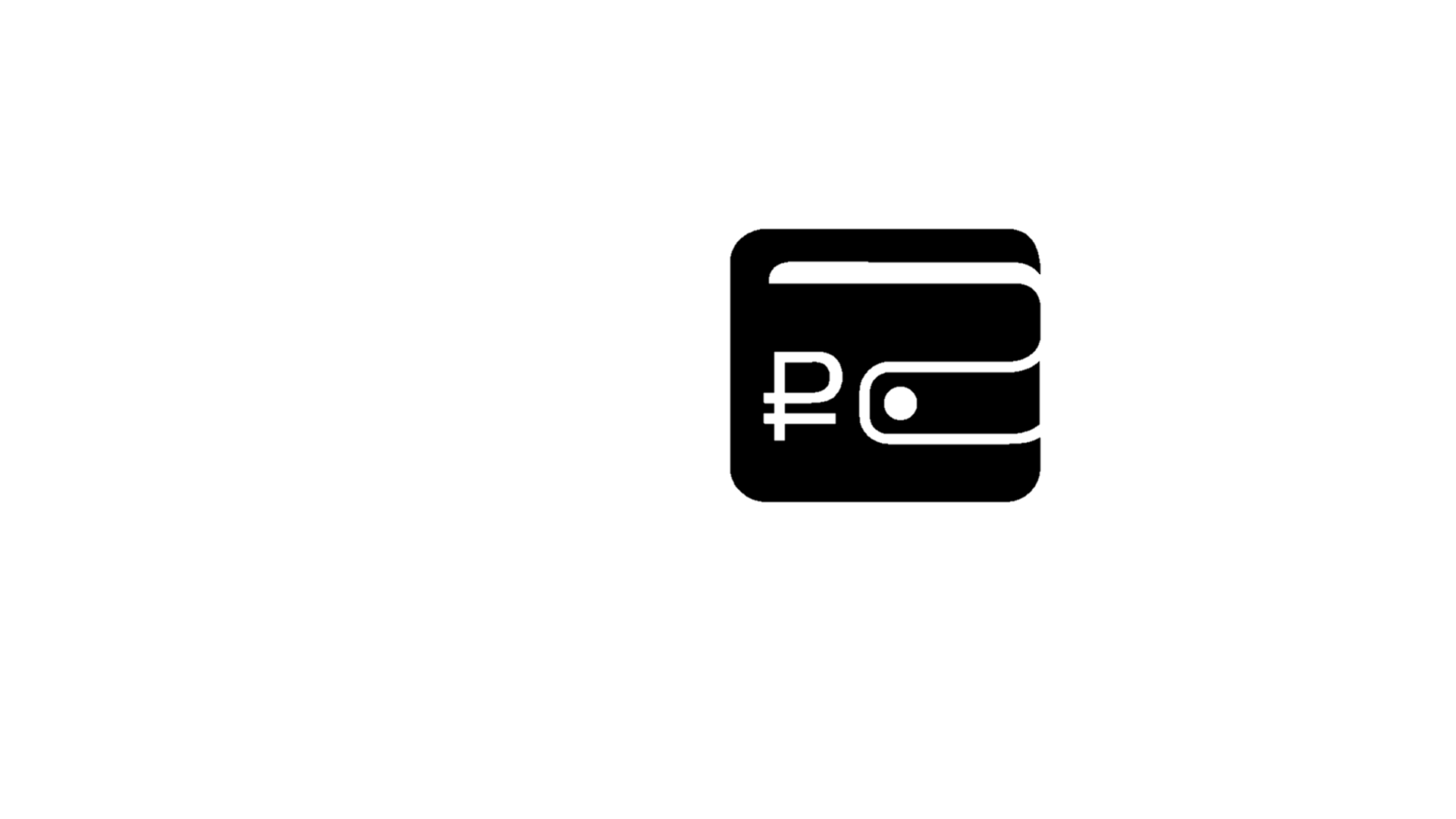 232,6 трлн рублей
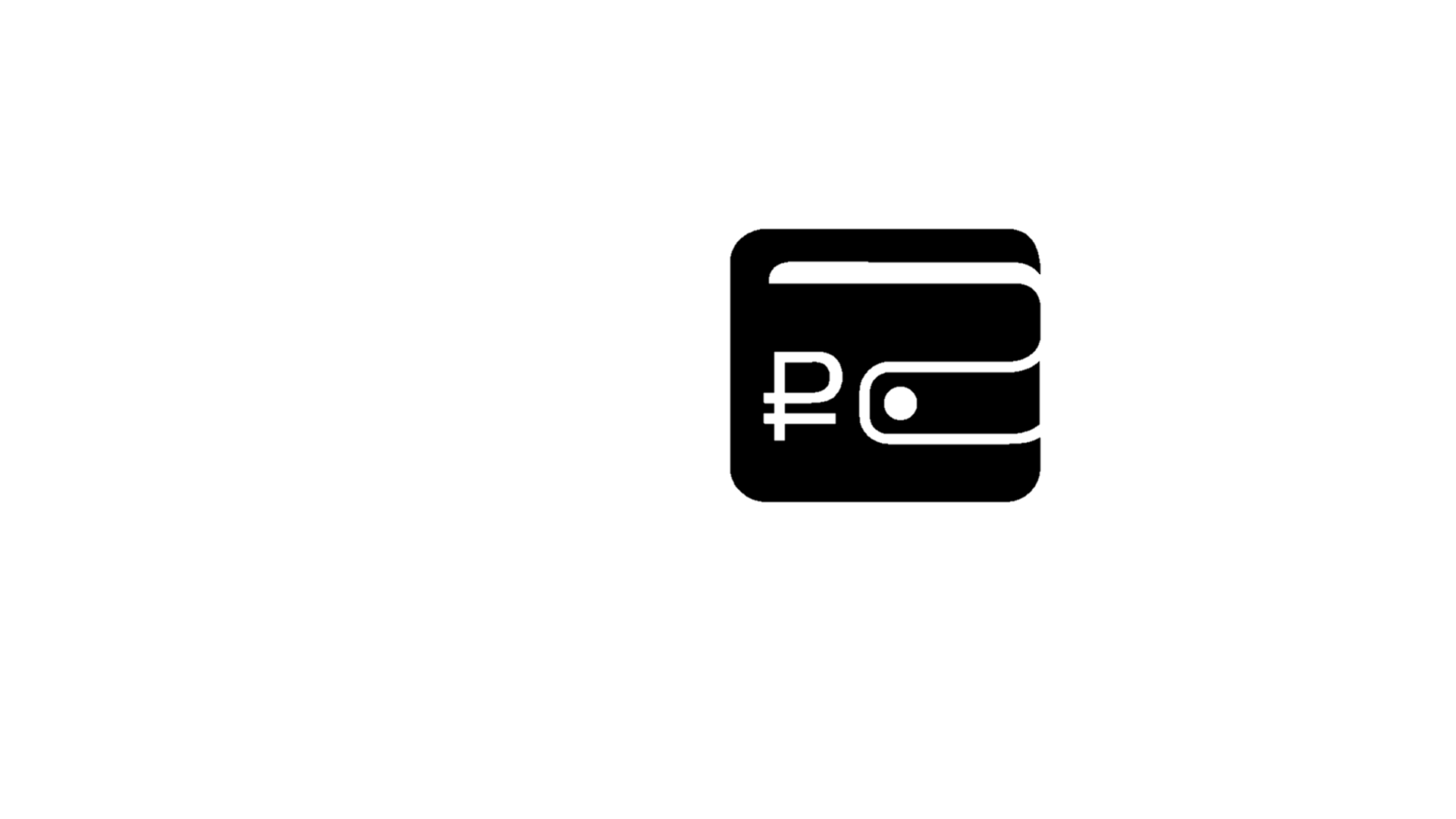 4,6 млрд рублей
По состоянию на 01.07.2019:
- уменьшены убытки на сумму 2,8 млрд рублей, что привело к увеличению суммы налога на прибыль к уплате в бюджет на 0,56 млрд рублей в налоговых периодах использования убытков в уменьшение налоговой базы;
В стадии проведения и оформления результатов находится 9 проверок.
В рамках реализации полномочий, предусмотренных главой 14.6 НК РФ, по состоянию на 01.07.2019: 
- заключено 1 соглашение о ценообразовании для целей налогообложения в отношении сделок по реализации нефти на внутреннем рынке;
- проведена проверка 5 отчетов по исполнению налогоплательщиками условий ранее заключенных соглашений о ценообразовании.
В стадии рассмотрения и анализа находится 3 отчета по исполнению условий ранее заключенных соглашений о ценообразовании.
По состоянию на 01.07.2019 ФНС России рассматриваются 16 заявлений о заключении соглашений о ценообразовании для целей налогообложения, 3 из которых в отношении внешнеторговых сделок с участием уполномоченного органа исполнительной власти иностранного государства. Также уплачена 1 государственная пошлина, но на данный момент заявления в ФНС России не поданы.
17
Валютный контроль
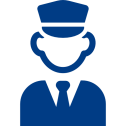 
Количество проверок соблюдения валютного законодательства
Сумма взысканных штрафов
505,4 млн рублей
- 40%
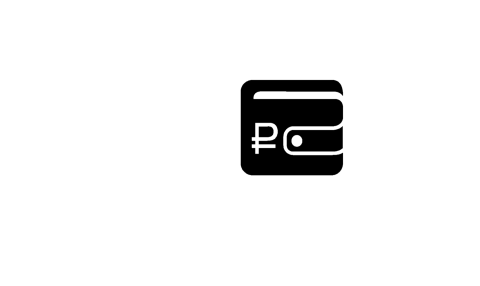 
+15%
Количество дел, возбужденных за незаконные валютные операции и нерепатриацию денежных средств
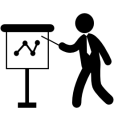 в 1,7 раза
Эффективность взыскания 
штрафов
78%
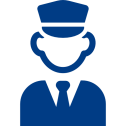 
Снижение числа проведённых проверок и общего количества выявленных нарушений обусловлено переходом налоговых органов от выявления «массовых» нарушений (связанных с нарушением порядка и сроков представления документов и информации по валютным операциям), к выявлению более существенных нарушений, связанных с осуществлением незаконных валютных операций и нерепатриацией денежных средств.
Таким образом, несмотря на то, что количество дел об административных правонарушениях, возбуждённых за нарушение валютного законодательства в I полугодии 2019 года на 28% меньше чем в I полугодии 2018 года, количество дел, возбуждённых за осуществление незаконных валютных операций, увеличилось почти в 3 раза и составило 4 296 дел, а сумма предъявленных штрафов за такие нарушения составила 904,4 млн. рублей, что в 15 раз больше, чем в I полугодии 2018 года. 
Кроме того, доля дел, возбуждённых за осуществление незаконных валютных операций и нерепатриацию денежных средств, составила 17% от общего количества возбуждённых дел за нарушения валютного законодательства в то время как в I полугодии 2018 года данный показатель составлял 7,4%, а доля предъявленных штрафов за такие нарушения в I полугодии 2019 года составила 77,5% в общей сумме предъявленных штрафов за нарушения валютного законодательства, в то время как в I полугодии 2018 года она составляла лишь 29,9%.
Также в I полугодии 2019 года налоговыми органами вынесено 2 507 представлений об устранении причин и условий, способствовавших совершению административного правонарушения, а также 1 792 предписания об устранении нарушений валютного законодательства.
18
Задолженность
Совокупная задолженность
Погашено долга                                                (от мер принудительного  взыскания  и урегулирования долга экономическими методами)

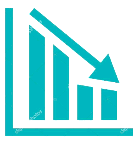 
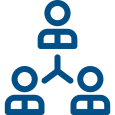 19,2%
-0,6%
909,0 млрд рублей
В результате применения мер принудительного взыскания и урегулирования долга экономическими методами за январь-июнь 2019 года в бюджет взыскано  (с учетом страховых взносов) 909,0 млрд. рублей, что на 146,7 млрд рублей, или на 19,2% больше, чем за аналогичный период прошлого года.
По состоянию на 01.07.2019 эффективность от всех мер взыскания составила 66,6%, что выше аналогичного показателя прошлого года на 2,3 п.п. В январе-июне 2018 года данный показатель составил 64,3%.
Совокупная задолженность по состоянию на 01.07.2019 составила 1 964,0 млрд рублей, что ниже аналогичного периода прошлого года на 12,4 млрд рублей, или на 0,6%.
19
Обеспечение процедур банкротства
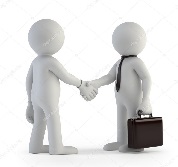 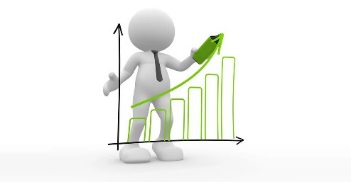 Поступило в бюджет в ходе 
дел о несостоятельности (банкротстве) 
55,8 млрд рублей
Поступления в рамках заключенных мировых соглашений
4,7млрд рублей

в 1,7 раза

+9,3%
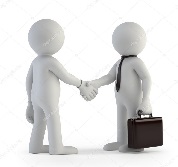 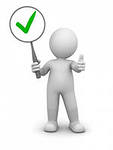 
Погашено добровольно
13,2 млрд рублей
Погашено текущих платежей должниками, находящимися 
в стадии банкротства
30,5 млрд рублей
+6,8%

+8,5%
Сохранилась тенденция увеличения роли согласительных (примирительных) процедур, направленных на погашение накопленной налоговой задолженности в рассрочку, сохранение бизнеса и рабочих мест.
     В связи с этим мировое соглашение является одним из основных способов внесудебного решения вопросов, возникающих при деятельности субъектов гражданского права, в основе которого лежит построенная на принципах доброй воли договоренность сторон о прекращении спора на устраивающих стороны условиях, и направлено на восстановление платежеспособности своей организации и деловой репутации на рынке.
     Эффективность поступлений по результатам согласительных (примирительных) процедур (добровольное погашение, мировое соглашение) по итогам I полугодия 2019 года составила 32,1%, что больше аналогичного показателя I полугодия 2018 года на 2,4 процентного пункта. 
     Эффективность погашения задолженности, включенной в реестр требований кредиторов, составила 16,3%. 
     Всего должниками, находящимися в процедурах банкротства, а также после принятия уполномоченным органом решения о подаче в суд заявления о признании должника банкротом, перечислено страховых взносов 16,0 млрд рублей, что больше аналогичного периода предыдущего года на 2,5%.
     Повышена эффективность направления жалоб на действия арбитражных управляющих. В I полугодии 2019 года судами удовлетворено 568 жалоб уполномоченного органа.  Процент удовлетворения арбитражными судами жалоб уполномоченного органа составил 68,9%, что больше I полугодия 2018 года на 15,9 процентного пункта.
     Повышена эффективность направления материалов в правоохранительные органы для решения вопроса о возбуждении уголовных дел. В I полугодии 2019 года правоохранительными органами возбуждено 191 уголовное дело. Эффективность направления материалов в правоохранительные органы составила 54,3 %, что больше января – июня прошлого года на 6,7 п.п.
За I полугодие 2019 года привлечено к административной ответственности 7 274 нарушителя Закона о банкротстве на общую сумму административных штрафов 30,3 млн рублей. 
     В результате привлечения к административной ответственности в бюджет поступило 12,3 млн рублей.
20
Досудебное урегулирование налоговых споров
Удельный вес числа удовлетворенных жалоб
Количество рассмотренных жалоб

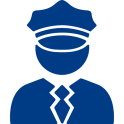 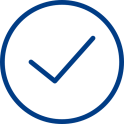 - 9%
30,4%
Количество рассмотренных жалоб по результатам ВНП 
и КНП
Удельный вес сумм удовлетворенных требований

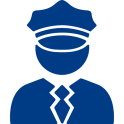 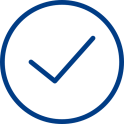 - 25,1%
20,0%
В результате повышения качества досудебного урегулирования споров снизилось количество обращений заявителей в суды после их досудебного рассмотрения в вышестоящих налоговых органах. Так, в I полугодии 2019 года количество вынесенных судами 1 инстанции решений по заявлениям (искам) налогоплательщиков по налоговым спорам, прошедшим досудебное урегулирование, уменьшилось на 9,9% по сравнению с I полугодием 2018 года.
Служба на постоянной основе осуществляет наполнение контента размещенного на сайте ФНС России интернет-сервиса «Решения по жалобам», предоставляющего возможность просмотра в свободном доступе наиболее значимых решений, вынесенных по результатам рассмотрения налоговыми органами жалоб (обращений) налогоплательщиков на акты налоговых органов ненормативного характера, действия или бездействие их должностных лиц.
21
Судебная работа налоговых органов
Сумма рассмотренных требований, 
90,9 млрд рублей
Количество судебных дел, в рамках
которых обжаловались результаты
мероприятий налогового контроля


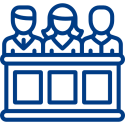 - 19%
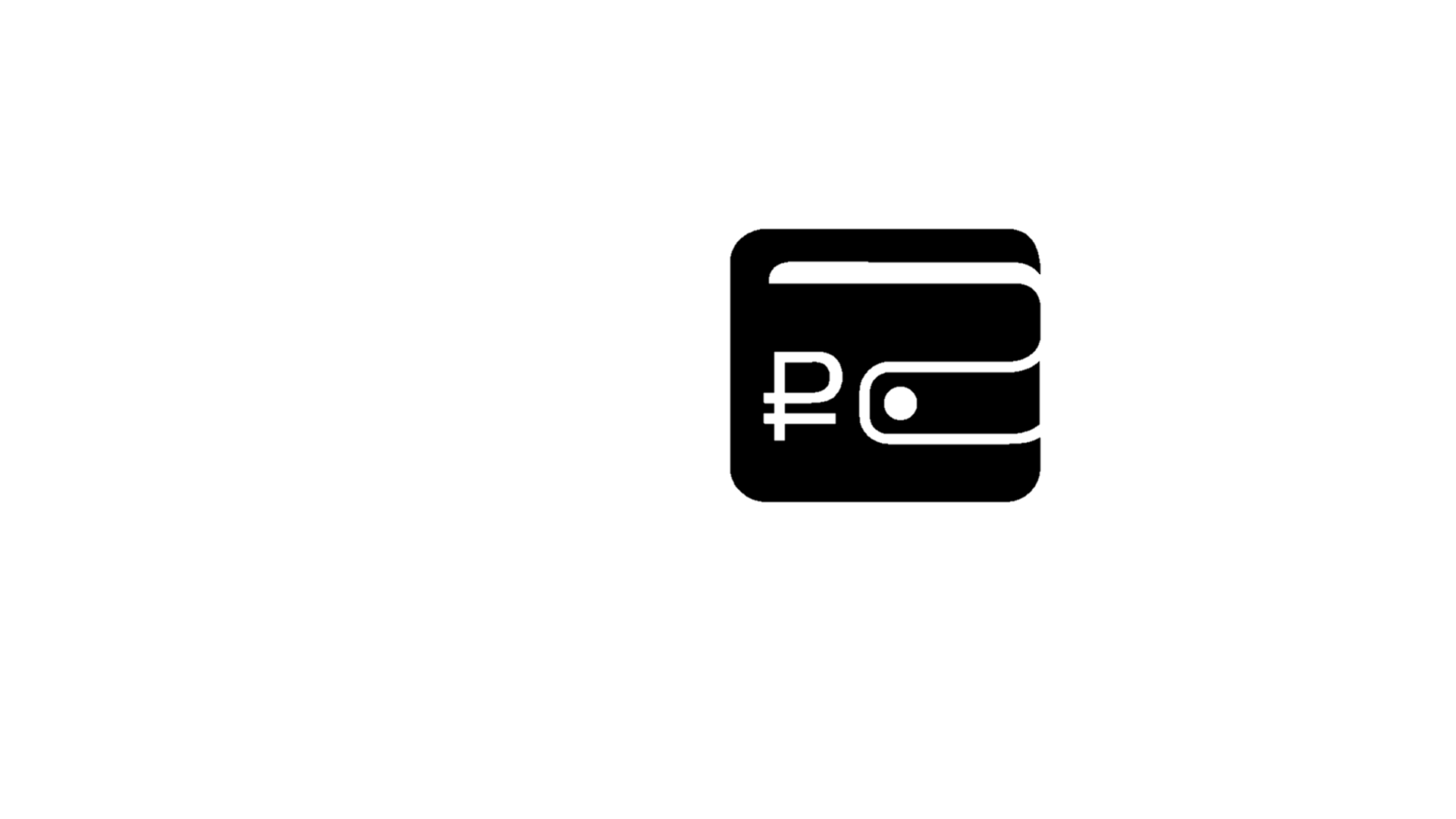 - 15,3%
Удовлетворено в пользу 
бюджета сумм требований
75,7 млрд рублей

Удельный вес дел,
рассмотренных в пользу налоговых органов
71,8%

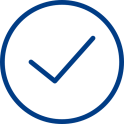 + 2,0 п.п.
- 16,0%
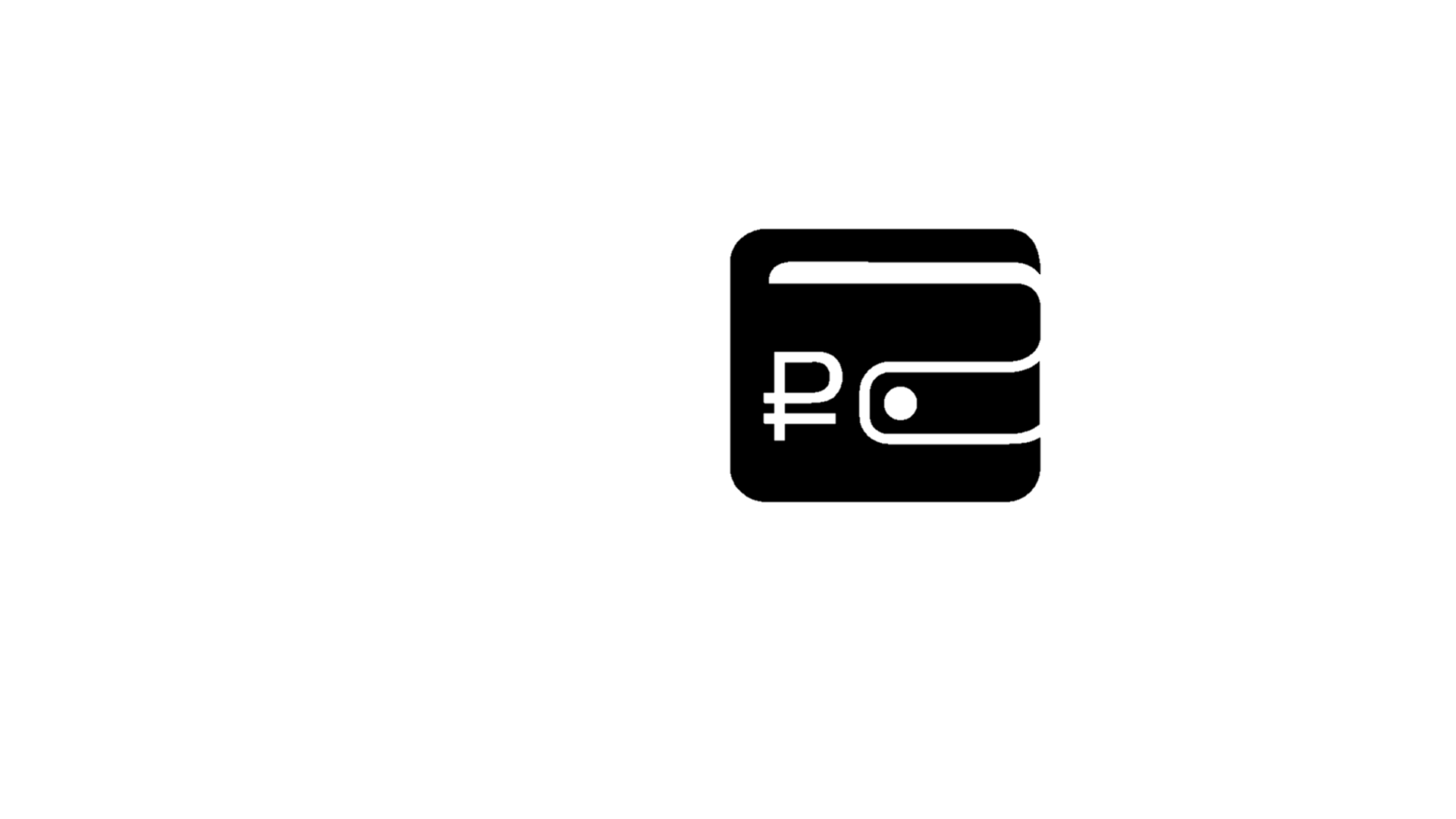 За I полугодие 2019 года количество судебных споров, в рамках которых обжаловались результаты налоговых проверок, снизилось на 19% относительно аналогичного периода прошлого года.
Общее количество рассмотренных судами споров по сравнению с аналогичным периодом 2018 года снизилось на 9,6%, в т.ч. с бизнесом – на 20%.
Из общей суммы рассмотренных судами требований по всем спорам с налогоплательщиками в пользу налоговых органов удовлетворено 83,3%, или 75,7 млрд рублей.
Стабильно высокие показатели судебной работы за I полугодие 2019 год связаны с эффективной совместной работой правовых отделов и контрольного блока на стадии проверок и при досудебном рассмотрении налоговых споров с учетом сложившейся судебной практики.
22
Контрольно-кассовая техника
В сутки пробивается  более 200 млн чеков
на сумму более 125 млрд рублей
Зарегистрировано налогоплательщиков
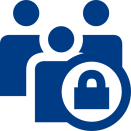 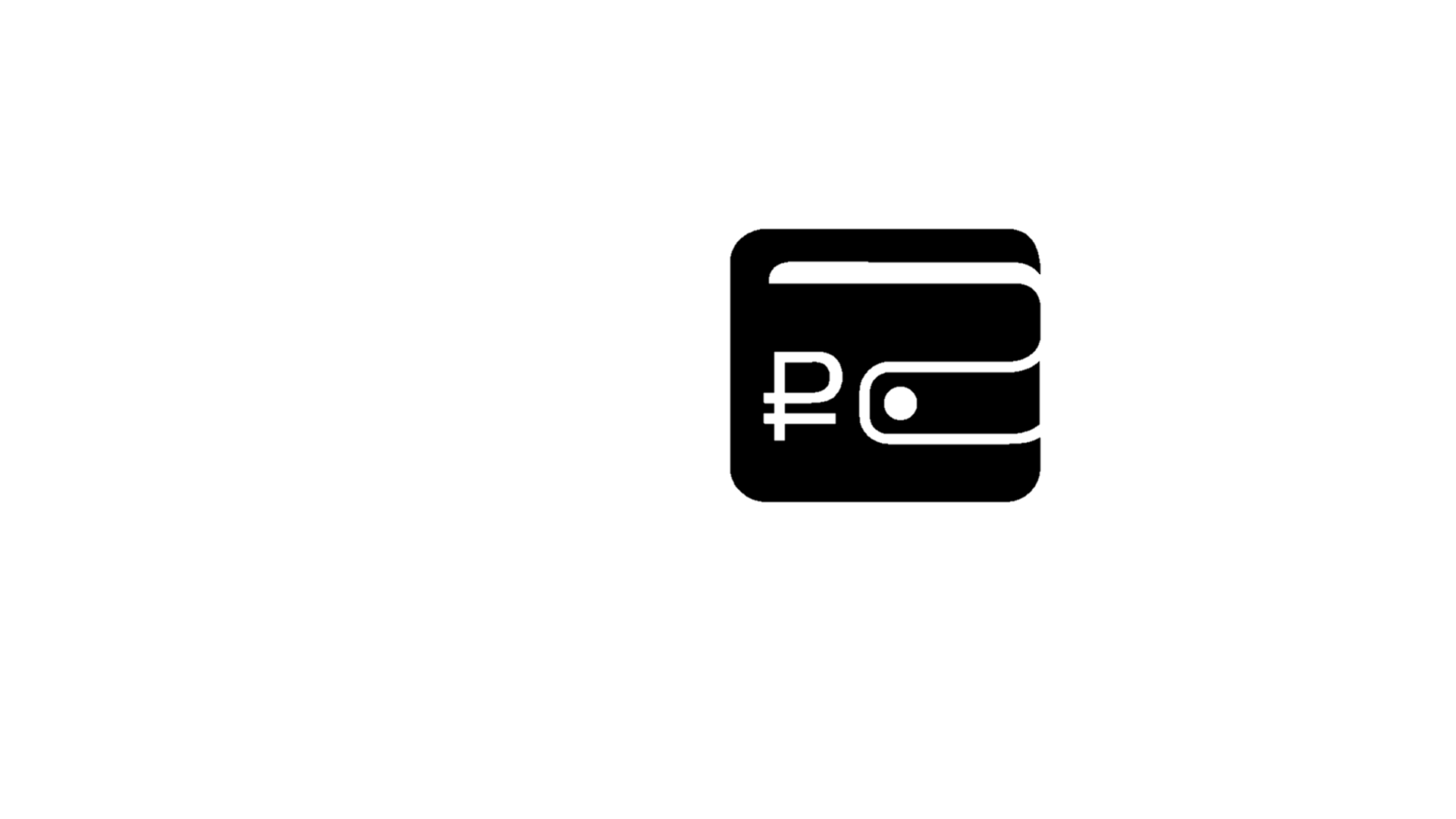 более 1,4 млн
Зарегистрировано ККТ
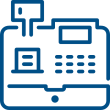 более 3,0 млн единиц
В I полугодии 2019 года налоговыми органами проведено более 12 тыс. проверок соблюдения требований к контрольно-кассовой технике, порядка и условий ее регистрации и применения, а также полноты учета выручки денежных средств, по результатам которых установлено более 11 тыс. нарушений, при этом результативность проверок составила 95%.
По результатам проверок, выявивших нарушения в I полугодии 2019 года, предъявлены штрафные санкции на сумму более 151 млн рублей, показатель взыскания составил 65,4%. 
Продолжается формирование рынка профессиональных участников реформы ККТ. Так, по состоянию на 01.07.2019:
- в реестр экспертных организаций включены сведения о 8 экспертных организациях; 
- выданы разрешения на обработку фискальных данных 21 организации; 
- в реестре ККТ содержатся сведения о 175 моделях ККТ; 
- в реестр фискальных накопителей включены сведения о 18 моделях фискальных накопителей.
Также следует отметить, что в ходе осуществления следующего этапа перехода на новый порядок применения ККТ до 01.07.2021 ФНС России ведется дальнейшая работа по обеспечению перехода отдельных категорий налогоплательщиков, которые в настоящее время не обязаны применять ККТ.
23
Государственная регистрация и учет налогоплательщиков


Внесено сведений в ЕГРЮЛ
о юридических лицах
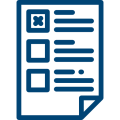 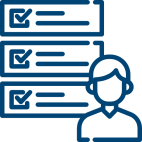 Внесено сведений в ЕГРИП об индивидуальных предпринимателях
- 1,3%
- 19,6%
Внесено сведений в ЕГРЮЛ 
о юридических лицах, прекративших свою деятельность

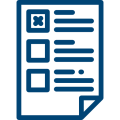 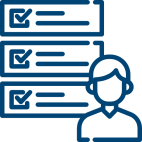 Внесено сведений в ЕГРИП об ИП, прекративших свою деятельность
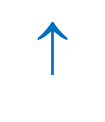 + 10,5%
+ 5,2%
Реестр МСП

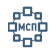 Количество  поданных на государственную регистрацию пакетов электронных документов
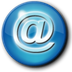 - 0,01%

+ 85,7%
По состоянию на 1 июля 2019 года в Едином государственном реестре юридических лиц (ЕГРЮЛ) содержатся сведения о 3 865,3 тыс. юридических лиц (кроме прекративших свою деятельность) и о 6 870 тыс. юридических лиц, прекративших свою деятельность.
По состоянию на 1 июля 2019 года в Едином государственном реестре индивидуальных предпринимателей (ЕГРИП) содержатся сведения о 4 026,7 тыс.  индивидуальных предпринимателей и крестьянских (фермерских) хозяйств, кроме прекративших свою деятельность.
С использованием сервиса «Подача электронных документов на государственную регистрацию» за 1полугодие 2019 года направлено более 752 тыс. пакетов электронных документов.

С 1 августа 2016 года Служба осуществляет ведение Единого реестра субъектов малого и среднего предпринимательства.
По состоянию на 10 июля 2019 года в реестре содержатся сведения о 6,21 млн субъектов малого и среднего предпринимательства, из них – 5,95 млн микропредприятий с доходами до 120 млн рублей, 244 тыс. малых предприятий и 18,4 тыс. средних предприятий.
За 1 полугодие 2019 года пользователями выполнено более 19,0 млн поисковых запросов, в том числе сформировано более 1,6 млн выписок из Единого реестра субъектов малого и среднего предпринимательства.
24
Официальный сайт ФНС России и сервисы
ЛИЧНЫЙ КАБИНЕТ НАЛОГОПЛАТЕЛЬЩИКА ИНДИВИДУАЛЬНОГО ПРЕДПРИНИМАТЕЛЯ 
1,7 млн пользователей
«ПРОВЕРКА КОРРЕКТНОСТИ ЗАПОЛНЕНИЯ СЧЕТОВ-ФАКТУР» 
более 61,9 млн обращений к web-сервису*
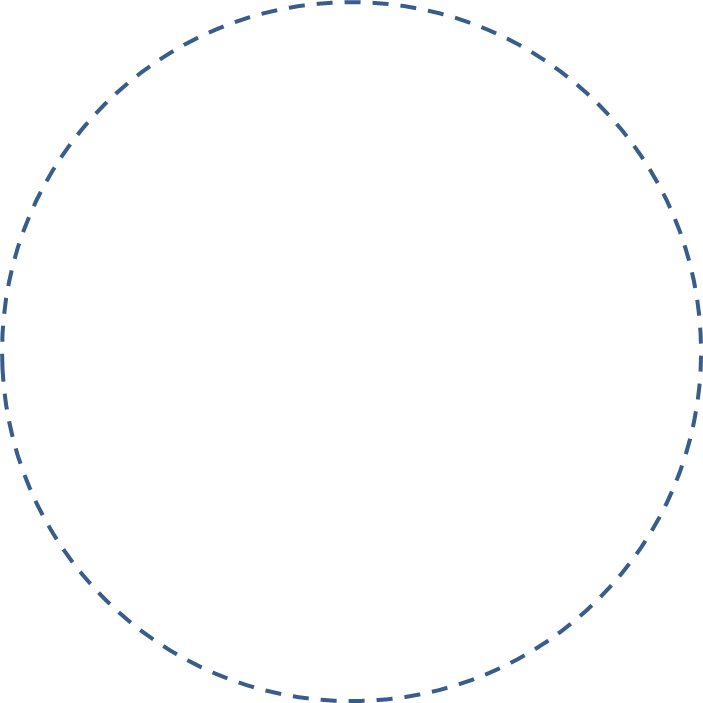 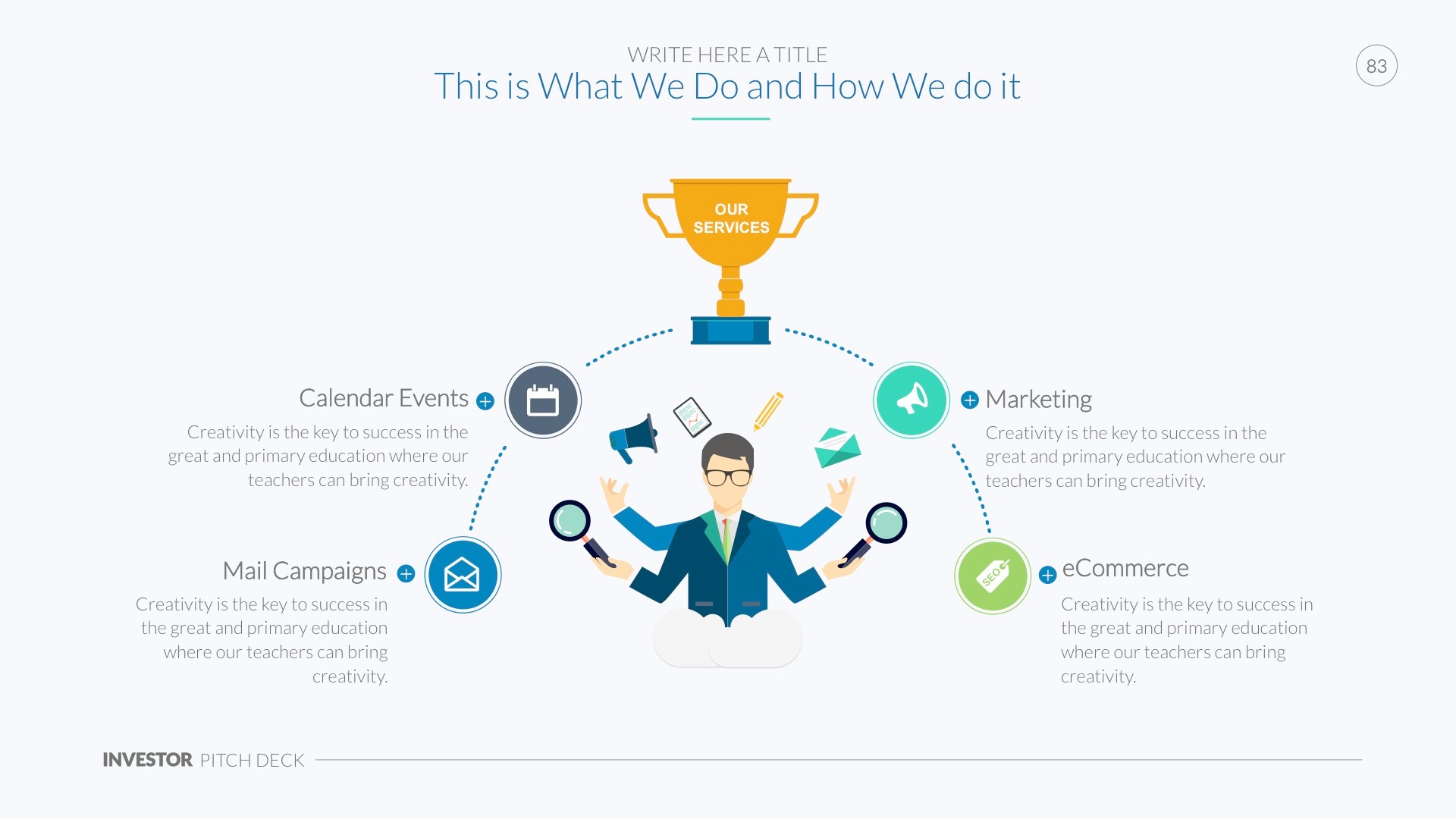 ЛИЧНЫЙ КАБИНЕТ НАЛОГОПЛАТЕЛЬЩИКА  ЮРИДИЧЕСКОГО ЛИЦА 
854 тыс. пользователей
ГРУППА СЕРВИСОВ «РИСКИ БИЗНЕСА: ПРОВЕРЬ СЕБЯ И КОНТРАГЕНТА»
более 482,6 млн обращений*
ЛИЧНЫЙ КАБИНЕТ НАЛОГОПЛАТЕЛЬЩИКА ДЛЯ ФИЗИЧЕСКИХ ЛИЦ 
27,2 млн активных пользователей
«СВЕДЕНИЯ ОБ ИНН ФИЗИЧЕСКОГО ЛИЦА»
более 119,2 млн обращений*
НА САЙТЕ ФНС РОССИИ ПРЕДСТАВЛЕНО БОЛЕЕ 50 СЕРВИСОВ
количество посещений официального сайтаболее 74,9 млн.*
* Данные за I полугодие 2019 года
25
Оказание услуг налогоплательщикам
ФНС России получено :
более 2 млн
оценок граждан
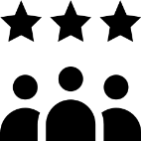 Количество вызовов 
в единый контакт-центр 
 в I полугодии 2019 года
Уровень удовлетворенности граждан качеством предоставления государственных услуг ФНС России
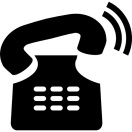 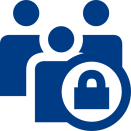 95%
5,8 млн
ФНС России получено 
более 1 800
отзывов граждан
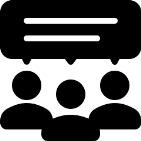 В целях сокращения времени ожидания в очереди, для оптимизации процесса приёма налогоплательщиков проводится работа по оснащению инспекций ФНС России по субъектам Российской Федерации программно-аппаратными комплексами автоматизации обслуживания граждан и организаций в территориальных налоговых органах (системами управления очередью). 
С целью предоставления налогоплательщикам качественного, быстрого информационного обслуживания при личном посещении налогоплательщиком налоговой инспекции в I полугодии  2019 года 544 сотрудника территориальных налоговых органов, осуществляющих личный приём и обслуживание налогоплательщиков, прошли обучающие тренинги по эффективному взаимодействию и вежливому общению с налогоплательщиками. 
В рамках работ по совершенствованию информирования налогоплательщиков ФНС России ведёт активную информационно-просветительскую работу по повышению налоговой грамотности.

.
26
Модернизация налоговых органов
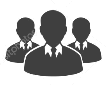 150 тыс. пользователей 
сотрудников ФНС
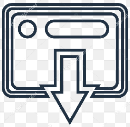 10 тыс. транзакций ежеминутно
АИС НАЛОГ – ОДНА ИЗ КРУПНЕЙШИХ БАЗ ДАННЫХ В МИРЕ
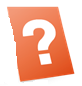 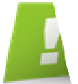 50 млн внешних 
пользователей
26 тыс. таблиц
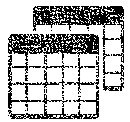 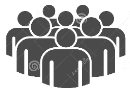 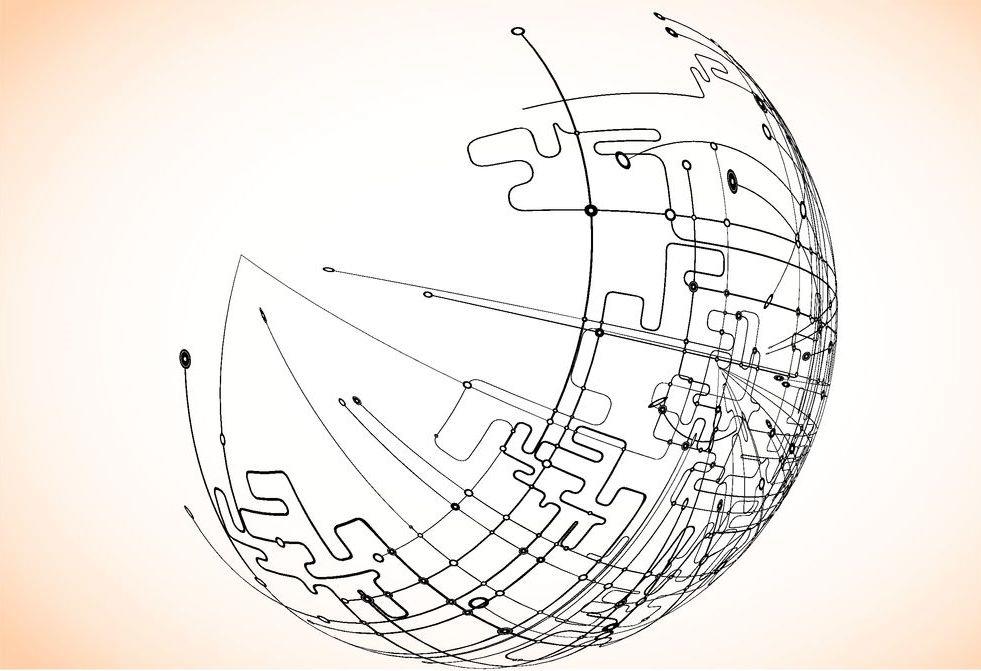 12,7 млрд объектов налогообложения в базе данных
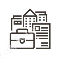 14 млн строк программного кода
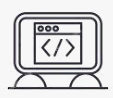 615 Тбайт        база данных                             
+ 1 ТБ ежедневно
85 сервисов СМЭВ
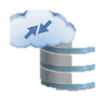 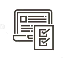 174 млн налогоплательщиков администрируются в едином облаке
3 млрд запросов СМЭВ в год
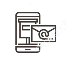 119 программных компонентов
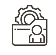 7 млрд обращений к интернет-сервисам в год
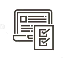 442 технологических процесса автоматизировано
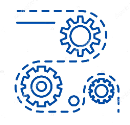 РЕШЕНИЕ ЗАДАЧ
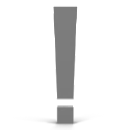 Стабилизация контура
Производительность системы
Функционал в промышленном режиме
Аналитические выборки
Ручная корректировка данных
Некорректные данные системы ЭОД
27
Модернизация налоговых органов
ЭКОСИСТЕМА ФНС РОССИИ
Онлайн администрирование
Интеграция с учетными и бухгалтерскими системами, агрегаторами, плательщиками в условиях цифровой экономики
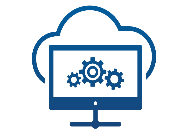 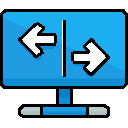 Интеграция налоговых сервисов в естественную среду
Управление рисками несоблюдения налоговой дисциплины
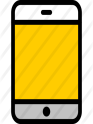 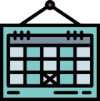 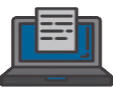 Продвинутые аналитические инструменты (предиктивная аналитика, искусственный интеллект, кубы и др.)
Автоматическое выполнение налоговых обязательств (бездекларационный порядок,      push-уведомления)
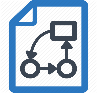 Гибкий конструктор сбора статистики онлайн. Данные ФНС России–основа для принятия управленческих решений в социально-экономической политике
Защита налогоплательщиков от сложностей налоговой системы (упрощение процессов исчисления и уплаты налогов)
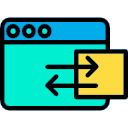 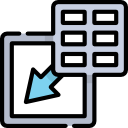 28
Администрирование крупнейших налогоплательщиков
Рост поступлений от крупнейших налогоплательщиков в консолидированный бюджет
Российской Федерации
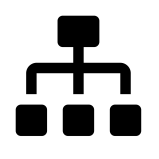 Вертикально интегрированнаясистема администрирования
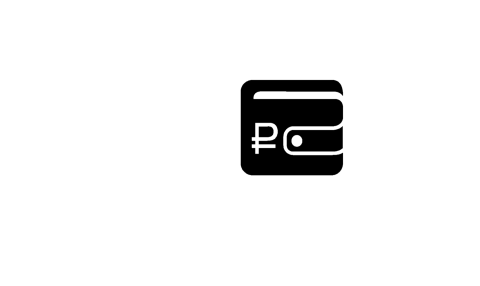 
+ 28%
8 Межрегиональных инспекций
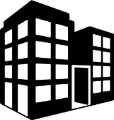 Доля поступлений по аналитической работе в общем объеме поступлений по контрольно-аналитической работе крупнейших налогоплательщиков
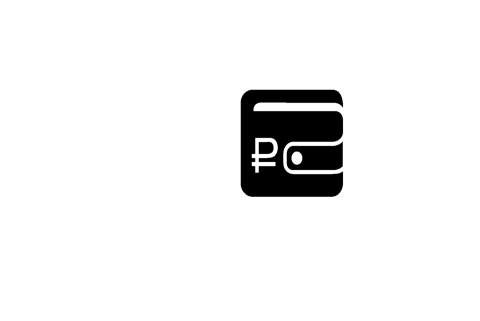 
12 Межрайонных инспекций
+ 17п.п.
Крупнейшие налогоплательщикиоколо 2 900 организаций
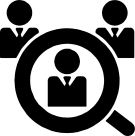 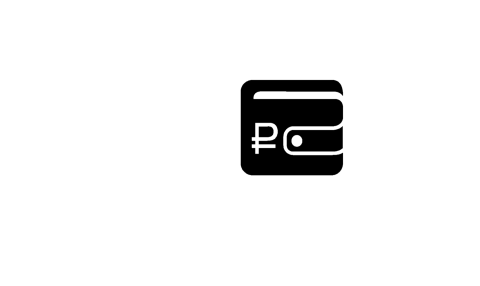 Эффективность выездных налоговых проверок

+ 20%
В I полугодии 2019 года в консолидированный бюджет Российской Федерации от налогоплательщиков, состоящих на налоговом учете в межрегиональных и межрайонных инспекциях ФНС России по крупнейшим налогоплательщикам, поступило 5 232,7 млрд рублей, или на 28% больше, чем за аналогичный период прошлого года (4 099,2 млрд рублей).
По результатам работы межрегиональных (межрайонных) инспекций ФНС России по крупнейшим налогоплательщикам в I полугодии 2019 года обеспечен рост доли поступлений по аналитической работе в общем объеме поступлений по контрольно-аналитической работе на 17 п.п. (в I полугодии 2018 года данный показатель равен 21%, в I полугодии 2019 года - 38%).
Одновременно в I полугодии 2019 года на 20% возросла эффективность выездных налоговых проверок, проведенных межрегиональными (межрайонными) инспекциями ФНС России по крупнейшим налогоплательщикам.
В I полугодии 2019 года начала функционировать новая вертикально интегрированная модель организации администрирования крупнейших налогоплательщиков.
Данная система администрирования межрегиональных инспекций и находящихся в их подчинении межрайонных инспекций по крупнейшим налогоплательщикам обеспечивает повышение с 2019 года качества администрирования, выявление характерных для определенных отраслей (групп налогоплательщиков) вопросов, выработку и доведение единых методологических подходов, а также рост дополнительных поступлений в бюджет Российской Федерации.
В качестве крупнейших налогоплательщиков в 2019 году в межрегиональных и межрайонных инспекциях подлежат администрированию 2 889 организации.
29
Основные изменения налогового законодательства
Федеральный закон от 3 августа 2018 г. № 302-ФЗ "О внесении изменений в части первую и вторую Налогового кодекса Российской Федерации"

С налогового периода 2019 года, всё движимое имущество исключено из объектов налогообложения по налогу на имущество организаций. 
Налоговая база по налогу определяется отдельно в отношении каждого объекта недвижимого имущества организации, и имущества, входящего в состав Единой системы газоснабжения в соответствии с Федеральным законом «О газоснабжении в Российской Федерации». 

Федеральный закон от 29 июля 2018 № 232-ФЗ «О внесении изменений в часть первую Налогового кодекса Российской Федерации в связи с совершенствованием налогового администрирования» 

С 2019 года введен единый налоговый платеж по имущественным налогам физических лиц, а так же отменена комиссия за уплату налогов через кассу местной администрации, организацию федеральной почтовой связи, а также через МФЦ (при наличии соответствующего соглашения).



Федеральный закон от 15 апреля 2019 г. № 63-ФЗ «О внесении изменений в часть вторую Налогового кодекса Российской Федерации и статью 9 Федерального закона «О внесении изменений в части первую и вторую Налогового кодекса Российской Федерации и отдельные законодательные акты Российской Федерации о налогах и сборах»

С 2019 года (за налоговый период 2018 года), рост земельного налога физических лиц ограничен 10% по сравнению с предыдущим налоговым периодом.
Лицам, имеющим трёх и более несовершеннолетних детей (далее – многодетные), предоставлены налоговые вычеты:
в размере кадастровой стоимости 600 кв.м в отношении одного земельного участка;
в размере кадастровой стоимости 5 кв.м квартиры, части квартиры, комнаты и 7 кв.м в отношении жилого дома, части жилого дома в расчете на каждого несовершеннолетнего ребенка.
Введен беззаявительный порядок предоставления налоговых льгот для пенсионеров, «предпенсионеров», инвалидов, многодетных, а также лиц – владельцев хозяйственных построек площадью не более 50 кв.м.
Прекращение розыска транспортного средства, не приведшего к его возврату владельцу, не влечет возобновление начисления транспортного налога.
30
Основные изменения налогового законодательства
С 01 января 2019 года вступили в силу положения Федерального закона от 27.11.2017 № 335-ФЗ, согласно которому при оказании иностранной организацией услуг в электронной форме в адрес российской организации или ИП, обязанность по исчислению и уплате НДС в бюджет возлагается на иностранную организацию независимо от того, кто является покупателем этих услуг, физическое лицо или юридическое лицо.

Федеральный закон от 6 июня 2019 г. N 129-ФЗ "О внесении изменений в Федеральный закон "О применении контрольно-кассовой техники при осуществлении расчетов в Российской Федерации
Скорректирован Закон о применении ККТ.
В ряде случаев можно будет применять ККТ, расположенную вне места совершения расчетов. Это разносная и дистанционная торговля, расчеты с водителем или кондуктором в салоне транспортного средства, прием платы за ЖКУ.
Без ККТ можно будет продавать бахилы в розницу. При онлайн-оплате без ККТ смогут работать ТСЖ, организации образования, спорта и культуры. При реализации театральных билетов с рук или лотка ИП также смогут обойтись без ККТ.
При расчетах в виде зачета или возврата предварительной оплаты и (или) авансов, ранее внесенных гражданами за услуги в сфере образования, охраны и ЖКХ, будут формировать один чек с информацией о всех таких расчетах за период не более месяца. Время на формирование чека увеличено с 1 до 10 дней.
ИП, не имеющие наемных работников и реализующие товары собственного производства, выполняющие работы (оказывающие услуги), смогут продолжить работать без ККТ до 1 июля 2021 г.
Поправки вступают в силу со дня опубликования, за исключением некоторых положений, для которых установлен иной срок.

Федеральный закон от 3 июля 2019 г. N 171-ФЗ "О внесении изменений в Кодекс Российской Федерации об административных правонарушениях и приостановлении действия отдельных положений статьи 14.5 Кодекса Российской Федерации об административных правонарушениях"
До 1 июля 2020 года решено не привлекать к административной ответственности за неприменение ККТ при продаже водителями или кондукторами билетов в общественном транспорте, а также при расчетах за услуги ЖКХ.
31